MECANISMOS DE PREVENCIÓN DE FALTAS ADMINISTRATIVAS Y HECHOS DE CORRUPCIÓN EN EL MARCO DE LOS SISTEMAS NACIONAL Y ESTATAL ANTICORRUPCIÓN
Dirección General de Promoción y Seguimiento al Combate a la Corrupción
AUTORIDADES COMPETENTES PARA IMPLEMENTAR LOS MECANISMOS DE PREVENCIÓN 

1.- Secretarías. Contraloría del Estado. (3 XXIV LGRA)

2.- Órganos Internos de Control. Las unidades administrativas a cargo de promover, evaluar y fortalecer el buen funcionamiento del control interno en los entes públicos, entre otras. (3 F XXI LGRA)

Ente Público: Entre otros referidos en la LGRA, los Municipios y sus Dependencias y Entidades.  (3 F X LGRA)
MECANISMOS DE PREVENCIÓN DE FALTAS ADMINISTRATIVAS (Artículo 15 LGRA) 


Para prevenir la comisión de faltas administrativas y hechos de corrupción, las Secretarías y los Órganos internos de control, considerando las funciones que a cada una de ellas les corresponden y previo diagnóstico que al efecto realicen, podrán implementar acciones para orientar el criterio que en situación específicas, deberán observar los servidores públicos en el desempeño de sus empleos, cargos o comisiones, con coordinación con el Sistema Nacional Anticorrupción
¿ EN DÓNDE SE IDENTIFICAN LOS MECANISMOS DE PREVENCIÓN E INSTRUMENTOS DE RENDICIÓN DE CUENTAS? 
El Título Segundo del Libro Primero de la Ley General de Responsabilidades Administrativas, prevé diversos instrumentos de rendición de cuentas y mecanismos de prevención de faltas administrativas y hechos de corrupción, a implementarse por los órganos internos de control.
Mecanismos de Prevención (servidores públicos) 
1. Diagnóstico a cargo de la Secretaría y de los Órganos internos de control para prevenir la comisión de faltas administrativa. (Art. 15 párrafo primero LGRA). 

2. Código de Ética. Los servidores públicos deberán observar el código de ética que al efecto sea emitido por las Secretarías o los Órganos internos de control, conforme a los lineamientos que emita el Sistema Nacional Anticorrupción. (Art. 16 LGRA).

3. Evaluaciones anuales y propuestas de modificación por parte de los órganos internos de control de los mecanismos de prevención que se implementen. (Art. 17 LGRA).

4. Adopción de las recomendaciones que emita el Comité Coordinador del Sistema Nacional Anticorrupción, con el objeto de adoptar las medidas necesarias para el fortalecimiento institucional en su desempeño y control interno . (Art. 18 LGRA).
Mecanismos de Prevención Generales
5. Apoyo al ente público de su adscripción en la implementación de los mecanismos de coordinación que determine el Comité Coordinador del Sistema Nacional Anticorrupción e informar a la instancia su avance y resultados  (Art. 19 LGRA).  

6. Coadyuvancia al ente público de su adscripción en la creación de un sistema para la selección de los integrantes de los Órganos Internos de Control que garantice la igualdad de oportunidades con base al mérito a través de procedimientos transparentes, objetivos y equitativos. (Art. 20 LGRA).

7. Promoción de convenios de colaboración con personas físicas y morales que participen en contrataciones públicas, así como con las cámaras empresariales u organizaciones industriales o de comercio, con la finalidad de orientarlas en el establecimiento de mecanismos de autorregulación que incluyan la instrumentación de controles internos y un programa de integridad que les permita asegurar el desarrollo de una cultura ética en su organizaciónpromover mecanismos de autorregulación. (Art. 21 LGRA).
Mecanismos de Prevención Generales

7 A. 8. Promover ante las personas físicas, jurídicas y organizaciones que en el diseño e implementación de los mecanismos de autoregulación se adopten las mejores prácticas internacionales sobre controles de ética e integridad en los negocios; que se incluyan medidas que inhiban la práctica de conductas irregulares, que orienten a los socios, directivos y empleados de las empresas sobre el cumplimiento del programa de integridad; y que contengan herramientas de denuncia y de protección a denunciantes. 
 (Art. 22 LGRA).

8. Adopción de políticas públicas que recomiende el Comité de participación Ciudadana. (Art. 23 LGRA).


9. Aterriza el tema de integridad y sanción a las personas morales o jurídicas. (Art. 24 LGRA).
Mecanismos de Prevención  dirigidos a particulares

La Secretaría y los Órganos internos de control deberán promover ante los particulares que participen en la atención, substanciación y resolución de procedimientos de contrataciones públicas, concesiones, licencias, permisos, autorizaciones, baja de bienes y avalúos, el diseño, implementación y seguimiento de una política de integridad, en la que se prevea la adopción de los siguientes mecanismos:

11.1. Un Manual de Organización y procedimientos claro y completo. (Art. 25 fracción  I. LGRA).

11.2. Un Código de Conducta debidamente publicado y socializado. (Art. 25 fracción  II. LGRA).

11.3. Sistemas adecuados de control, vigilancia y auditoría. (Art. 25 fracción  III. LGRA).

11.4. Sistemas adecuados de denuncia, tanto al interior como hacia las autoridades competentes (Art. 25 fracción  IV. LGRA).

11.5 Sistemas  adecuados de entrenamiento y capacitación. (Art. 25 Fracción  V. LGRA)..
Mecanismos de Prevención  dirigidos a particulares

11.6 Políticas de recursos humanos. (Art. 25 fracción  VI. LGRA). 

11.7 Mecanismos que aseguren la transparencia y la publicidad de sus intereses. (Art. 25 fracción  VII. LGRA).

En el ámbito estatal:
1. Sistema de Auditoría Pública.

2. Procedimientos de Entrega-Recepción.
  
3. Sistema de Testigo Social 

4. Entre otros.
Conforme al orden del día propuesto, se tomarán como referencia únicamente 2 mecanismos de prevención:
1.- Testigo social
2.- Ética
LA FIGURA DE TESTIGO SOCIAL COMO MECANISMO DE PREVENCIÓN DE FALTAS ADMINISTRATIVAS Y HECHOS DE CORRUPCIÓN, EN EL ÁMBITO MUNICIPAL
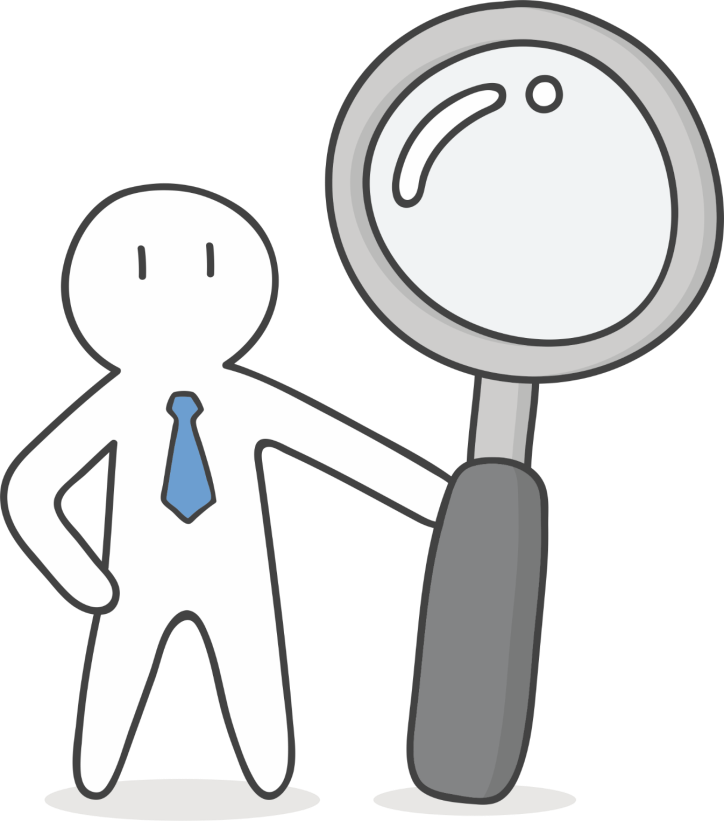 Marco Jurídico aplicable a los testigos sociales en el ámbito municipal
1
2
LEY DE COMPRAS GUBERNAMENTALES, ENAJENACIONES Y CONTRATACIÓN DE SERVICIOS DEL ESTADO DE JALISCO Y SUS MUNICIPIOS
CONSTITUCIÓN POLÍTICA DE LOS ESTADOS UNIDOS MEXICANOS
3
REGLAMENTO DE LA LCGECSEJM EN EL ÁMBITO MUNICIPAL
LINEAMIENTOS QUE NORMAN LA SELECCIÓN, PERMANENCIA Y LA CONCLUSIÓN DEL SERVICIO PROPORCIONADO POR LOS PARTICULARES, COMO TESTIGOS SOCIALES. ART. 38 LCG. 

(ÓRGANO INTERNO DE CONTROL MUNICIPAL)
4
PRESUPUESTO DE EGRESOS DE CADA MUNICIPIO (CRITERIOS Y MONTOS DE CONTRAPRESTACIÓN) 39 numeral 3
5
Artículo 134 de la CPEUM
Los recursos económicos de que dispongan la Federación, las entidades federativas, los Municipios y las demarcaciones territoriales de la Ciudad de México, se administrarán con eficiencia, eficacia, economía, transparencia y honradez para satisfacer los objetivos a los que estén destinados.
…
Las adquisiciones, arrendamientos y enajenaciones de todo tipo de bienes, prestación de servicios de cualquier naturaleza y la contratación de obra que realicen, se adjudicarán o llevarán a cabo a través de licitaciones públicas mediante convocatoria pública para que libremente se presenten proposiciones solventes en sobre cerrado, que será abierto públicamente, a fin de asegurar al Estado las mejores condiciones disponibles en cuanto a precio, calidad, financiamiento, oportunidad y demás circunstancias pertinentes.
LA SUPERVISIÓN DE LA EJECUCIÒN DE PROCEDIMIENTOS VISTA COMO UN MECANISMO DE PREVENCIÓN Y COMO UN INSTRUMENTO DE RENDICIÓN DE CUENTAS
Artículo 45 LGRA. Las Secretarías o los Órganos internos de control deberán supervisar la ejecución de los procedimientos de contratación pública por parte de los contratantes para garantizar que se lleva a cabo en los términos de las disposiciones en la materia, llevando a cabo las verificaciones procedentes si descubren anomalías.
LA SUPERVISIÓN DE LA EJECUCIÓN DE CONTRATACIONES PÚBLICAS VISTA COMO UN MECANISMO DE PREVENCIÓN
En una primera vertiente: 
La supervisión se realiza a través de mecanismos de control por servidoras y servidores públicos.

En una segunda vertiente:
La supervisión se realiza a través del testigo social, el cual es un mecanismo de participación ciudadana cuya finalidad es prevenir actos y hechos de corrupción a través de la observación, vigilancia e intervención en las diversas etapas de los procedimientos de licitaciones públicas y adjudicaciones directas que realicen los entes públicos.
LA FIGURA DE TESTIGO SOCIAL VISTA COMO UN INSTRUMENTO DE RENDICIÓN DE CUENTAS
Artículo 4 LCG. El Sistema Estatal de Compras Gubernamentales, Enajenaciones y Contratación de Servicios se integra, entre otros datos:
Testigos Sociales.
Los datos que integran el SECG, son de consulta pública para cualquier interesado, observando en todo momento las reservas de ley cuando así lo establezcan las disposiciones de protección de información, o cuando se trate de información que se considere como reservada o confidencial.
LA FIGURA DE TESTIGO SOCIAL VISTA COMO UN INSTRUMENTO DE RENDICIÓN DE CUENTAS
Artículo 7 LCG. El Sistema Electrónico de CG se compone de los siguientes módulos:
Padrón de Testigos Sociales.
    Artículo 8. El SECG contendrá por lo menos, la siguiente información, la cual deberá verificarse que se encuentra actualizada: 

El Padrón de Testigos Sociales y los reportes que emitan.
¿Qué es el Testigo Social?
Artículo 2, fracción XX de la LCG. Es la persona física o jurídica que participa con voz en los procedimientos de adquisiciones y contratación de servicios y que emite un testimonio final de conformidad con esta Ley.
FUNCIONES DEL TESTIGO SOCIAL Art. 40 LCG
Participar con voz pero sin voto en las diversas etapas de las contrataciones públicas en las que haya sido designado;
Proponer a los entes públicos, mejoras para fortalecer la transparencia e imparcialidad en adquisiciones, arrendamientos y servicios;
Dar seguimiento a las recomendaciones derivadas de su participación;
 Emitir al final de su participación el testimonio correspondiente.
OBLIGACIONES DEL TESTIGO SOCIAL (modelo estatal)
Conducirse de manera imparcial, objetiva, independiente, honesta y ética;
Participar en todas las etapas del procedimiento en el que intervenga;
Emitir su opinión o testimonio respecto del procedimiento en el que participe;
Hacer del conocimiento del ente público convocante, las propuestas de mejora detectadas;
Presentar el Manifiesto de Vínculos y Relaciones y la Declaración de Integridad y No Colusión;
Abstenerse de intervenir en el procedimiento respecto del cual vaya a emitir su opinión o testimonio, cuando sobrevenga algún impedimento para desempeñarse como testigo social.
¿QUÉ INSTANCIA DEFINE LOS CASOS EN LOS QUE DEBA PARTICIPAR UN TESTIGO SOCIAL EN UNA CONTRATACIÓN PÚBLICA MUNICIPAL?
Art. 24 fracción XIII LCG. El Comité de Adquisiciones de cada ente público.
	Definir aquellos casos en que, por el impacto de una contratación  sobre los programas sustantivos del ente público, deberá presentar un testigo social.
¿EN QUÉ OTRO DOCUMENTO SE DETERMINA LA PARTICIPACIÓN DE UN TESTIGO SOCIAL EN LA LICITACIÓN?
CAPÍTULO VI . Artículo 37. LCG
En las bases relativas a los procedimientos de licitación pública se deberá prever la participación de testigos sociales, con la cual se garantizará que su desarrollo se lleve a cabo de conformidad con la normatividad aplicable; así como para favorecer la práctica de denuncias de faltas administrativas, de ser el caso.
¿QUIÉN DETERMINA LA PARTICIPACIÓN DE UN TESTIGO SOCIAL EN LAS ADJUDICACIONES DIRECTAS?
Los Testigos sociales participarán en las adjudicaciones directas que determine la Contraloría y los Órganos Internos de Control de los Entes Públicos, atendiendo al impacto que la contratación tenga en los programas sustantivos del ente público.
PLANEACIÓN-PRESUPUESTACIÓN DEL SERVICIO DE TESTIGO SOCIAL
.
La gestión relativa a la definición de los casos en los que deba participar un testigo social en una contratación pública debe empatarse con el aspecto presupuestal y de planeación correspondiente a cada ente público y transmitirse oportunamente al órgano interno de control municipal, para la designación del testigo social que deba cubrir la contratación correspondiente. 
	Los presupuestos de egresos correspondientes a cada ente público especificarán anualmente los criterios y montos de la contraprestación de testigos sociales en función de la importancia y del presupuesto asignado a la contratación de que se trate.
OBLIGACIONES DE LOS MUNICIPIOS PARA LA APLICACIÓN DE LA FIGURA DE TESTIGO SOCIAL
Expedir o actualizar su respectiva normatividad en materia de adquisiciones y enajenaciones a los que se refiere la LCG, entre la que se encuentra la relativa a su Sistema de Testigo Social. 
Fundamento: Artículos Séptimo y Octavo Transitorios de la LCG.
Emitir los lineamientos que normen la selección, permanencia y la conclusión del servicio proporcionado por los particulares, como testigos sociales. Art. 38 numeral 1.  
 Elaboración del presupuesto de egresos en el que se especifiquen anualmente los criterios y montos de la contraprestación al testigo social en función de la importancia y del presupuesto asignado a la contratación. Art. 39 numeral 3 LCG.
PROCEDIMIENTOS QUE SE RECOMIENDA PREVER EN EL REGLAMENTO Y EN LOS LINEAMIENTOS:
 Definición de los casos en los que deba participar un testigo social, a efecto de que se establezca la forma y temporalidad con las que se debe cubrir esta obligación por el Comité de Adquisiciones, con el fin de empatar este ejercicio con la presupuestación correspondiente.
Procedimientos de acreditación y registro de testigo social.  El registro otorgado, tendrá una vigencia mínima de un año, prorrogable hasta por un periodo igual al otorgado (LCG).
 Determinación de los casos en los que deba participar un testigo social en las adjudicaciones directas por parte del órgano interno de control municipal.
Designación y Participación del Testigo Social
La solicitud de designación debe contener y considerar, los requisitos que se determine en la respectiva normatividad municipal.
Supuestos, temporalidad y requisitos para que la Unidad de Compras respectiva solicite la designación de testigo social al órgano interno de control municipal.
El Testigo Social participará en los procedimientos de contrataciones públicas en los que sea designado, con la finalidad de garantizar que su desarrollo se lleve a cabo de conformidad con la normatividad aplicable, así como para favorecer la práctica de denuncias de faltas administrativas.
Requisitos del testimonio conforme al modelo estatal:
Nombre y número de acreditación.
Lugar y fecha de emisión.
Datos de identificación del procedimiento en el que intervino.
Breve reseña de cada una de las etapas del procedimiento.
Conclusiones, observaciones, recomendaciones así como una propuesta para su implementación.
Nombre del licitante contratado.
Nombre y firma.
 Los demás que determine el Órgano Interno de Control Municipal.
Entrega de testimonio
El testimonio final se entregará una vez concluida la participación del testigo social ante el Órgano Interno de Control Municipal
Debe formularse dentro de los diez días naturales siguientes a la conclusión de la intervención dentro del procedimiento; será publicado en el SECG en un plazo no mayor a 10 días naturales siguientes a la entrega. 
 Art. 40 numeral 1 frac. III LCG
En este contexto, conforme al modelo estatal se podrían adoptar las siguientes causas de incumplimiento:
No emitir su testimonio dentro del término señalado en el reglamento.
No acudir a las sesiones del procedimiento para el cual fue contratado.
Conducirse de manera subjetiva y con parcialidad en los procedimientos en los que participe.
Utilizar de manera indebida la información confidencial.
Abstenerse de participar en el procedimiento cuando no exista una causa justificada.
Abstenerse de informar a la Contraloría sobre la asunción de un cargo público durante el periodo en el que se preste el servicio.
Es recomendable sustentar y motivar adecuadamente los supuestos de terminación del servicio de testigo social; previéndose dentro de los mismos un procedimiento que tenga como finalidad conocer de los  presuntos incumplimientos por parte del testigo social respecto de las obligaciones inherentes a su servicio, previstas por la normatividad aplicable
Etapas de la participación del testigo social en las contrataciones (Art. 37 numeral 3 LCG)
Revisión de bases
10 días para la emisión
Primera Etapa
Segunda Etapa
Tercera Etapa
Quinta Etapa
Cuarta Etapa
Testimonio Final
Conclusiones Observaciones
Recomendaciones
Propuestas de 
Implementación
Propuesta y aprobación de la Convocatoria
Juntas de Aclaración
Recepción y apertura de propuestas
Emisión del Fallo
Evaluación técnica y económica
LA ÉTICA EN LOS MUNICIPIOS COMO UN MECANISMO DE PREVENCIÓN DE FALTAS ADMINISTRATIVAS
COMPETENCIA PARA EMITIR EL CÓDIGO DE ÈTICA MUNICIPAL

Conforme al artículo 16 de la LGRA, el Órgano Interno de Control Municipal actualmente es competente para emitir el Código de Ética en dicho ámbito de gobierno.

COMPETENCIA DE LA CONTRALORÌA DEL ESTADO PARA PROMOVER LA IMPLEMENTACIÒN Y/O FORTALECIMIENTO DE LA MATERIA DE ÈTICA EN LOS MUNICIPIOS

En la Cláusula Décima Tercera del Acuerdo de Coordinación celebrado entre el Gobierno del Estado de Jalisco y el Gobierno Federal, a través de la Secretaría de la Función Pública en el 2012, se asumió por parte del Gobierno del Estado de Jalisco, la obligación de promover acciones para prevenir conductas irregulares de los servidores públicos y fomentar una cultura del servicio público sustentada en valores y principios éticos, así como pugnar por la instauración de medidas preventivas para combatir los actos de corrupción e impunidad de conformidad con las disposiciones legales aplicables, a fin de crear conciencia en los servidores públicos de su vocación de servicio y responsabilidad pública.”

Esta obligación se empató con la relativa a la promoción de fortalecimiento de los Subsistemas Municipales de Control y Evaluación de la Gestión Pública prevista en el mismo Acuerdo.
AGENDA PÚBLICA NACIONAL Y ESTATAL ORIENTADORA DE LA IMPLEMENTACIÓN DE LA MATERIA DE ÉTICA EN EL ESTADO DE JALISCO

AGENDA PÚBLICA NACIONAL

Agenda Común de Acciones para Prevenir la Corrupción adoptada en el marco de operación de la Comisión de Contralores Estados-Federación, que orientó el establecimiento de líneas de acción generales y específicas en los Planes Anuales de Trabajo 2016, 2017 y 2018 de dicha instancia. 

Reglas de Integridad
Creación y seguimiento de operación de instancias especializadas.
Difusión, capacitación, operación y evaluación.

Ley General de Responsabilidades Administrativas. “Artículo 16. Los servidores públicos deberán observar el código de ética que al efecto sea emitido por las Secretarías y los órganos internos de control, conforme a los lineamientos que emita el Sistema Nacional Anticorrupción, para que en su actuación impere una conducta digna que responda a las necesidades de la sociedad que oriente su desempeño.”
AGENDA PÚBLICA NACIONAL


Evaluación de la Secretaría de la Función Pública 2018 sobre las acciones implementadas para dar cumplimiento al Acuerdo de Coordinación celebrado con el Gobierno Federal.

Indicador: “Número de servidores públicos capacitados en cultura de la legalidad respecto del total de los servidores públicos de la entidad federativa”

“Número de servidores públicos capacitados en ética y código de conducta respecto del total de los servidores públicos de la entidad federativa”.

Acuerdo por el que se dan a conocer los Lineamientos para la emisión del Código de Ética a que se refiere el artículo 16 de la Ley General de Responsabilidades Administrativas, emitido por el Comité Coordinador del Sistema Nacional Anticorrupción, publicado el 12 de octubre de 2018 en el Diario Oficial de la Federación.
B) AGENDA PÚBLICA ESTATAL

En materia de mecanismos de prevención: Artículo 52. LRPAEJ. 1.  Los órganos internos de control tendrán, respecto al ente público correspondiente y de conformidad con las normas y procedimientos legales aplicables, las siguientes atribuciones:
 
I. Implementar mecanismos para prevenir las faltas administrativas y los hechos de corrupción, así como evaluar anualmente estos mecanismos y sus resultados;

En materia de responsabilidades administrativas: Artículo 48 numeral 1 fracción XX de la LRPAEJ. Observar el código de ética que emitan los respectivos órganos internos de control.

 Proyecto 4 del Programa Anual de Trabajo de la Comisión de Contralores Municipios-Estado: Brindar a las Contralorías Municipales herramientas que permitan el intercambio de información en materia de ética. (2018)
B) AGENDA PÚBLICA ESTATAL

Acuerdos de Coordinación celebrados entre el Gobierno del Estado, por conducto de la Contraloría del Estado con los Municipios de la Entidad para el Fortalecimiento de los Subsistemas Municipales de Control y Evaluación de la Gestión Pública (2014-2018), en los que en su Cláusula Cuarta se ha asumido la obligación por parte de los Municipios, de promover la implementación de un código de ética que permita el ejercicio de la gestión pública conforme a los principios previstos en la normatividad aplicable.”  

En seguimiento a esta obligación, en los meses de abril y mayo de la presente anualidad, la Contraloría del Estado llevó a cabo 125 promociones en materia de ética ante los Municipios de la Entidad, mismas que se pretende sean concretadas con la firma de similar número de Acuerdos de Coordinación, a través de los cuales, con pleno respeto a la autonomía municipal, se busca el intercambio de mejores prácticas para el diseño del Código de Ética Municipal, la creación de una instancia especializada en la materia, entre otras acciones encaminadas a la implementación de este mecanismo de prevención en dicho ámbito de gobierno.
OBJETO DE LOS ACUERDOS DE COORDINACIÓN CON LOS MUNICIPIOS

a) Fortalecer las acciones para la atención, intercambio y armonización de información en materia de ética.

b) Impartir cursos y/o talleres con la finalidad de promover el conocimiento de principios y valores armonizados a la gestión pública municipal en el marco de los Sistemas Nacional y Estatal Anticorrupción.

c) Intercambio de experiencias para la elaboración del Código de Ética Municipal.

d) Promover la creación de una instancia municipal que atienda y brinde seguimiento a la materia de ética, como un mecanismo de prevención de faltas administrativas y hechos de corrupción.
ACCIONES IMPLEMENTADAS POR LA CONTRALORÍA DEL ESTADO
I.- Se realizó un modelo de Acuerdo de Coordinación entre el Gobierno del Estado y cada uno de los Municipios de la Entidad Federativa, cuyo objeto es la realización de acciones que tienen como finalidad promover el fortalecimiento de las acciones para la atención, intercambio y armonización de información en materia de ética; y en ese contexto, conjuntar acciones que permitan la difusión del conocimiento de los principios y valores que rigen el servicio público en el marco de los Sistemas Nacional y Estatal Anticorrupción, la creación de un Código de Ética y de una instancia municipal especializada en la materia. 
 
II.- Se elaboró un modelo de Acta de Sesión del Ayuntamiento por medio de la cual se propuso la autorización del Acuerdo de Coordinación antes referido.
III.- Se realizaron 125 gestiones a los Municipios del Estado de Jalisco, por medio de los cuales se propuso la celebración del Acuerdo de Coordinación referido, entregándose los insumos a ese respecto. 

IV.-  Se impartieron doce capacitaciones en similar número de Coordinaciones Regionales en las que se abordaron los antecedentes internacionales, naciones y locales sobre la materia de ética, conducta y prevención de conflictos de interés y especialmente, acerca de los principios y valores que rigen el servicio público, en el marco de los Sistemas Nacional y Estatal Anticorrupción, así como un abordaje de todos los aspectos que en vía de ejecución de los Acuerdos de Coordinación promovidos se pretenden desarrollar en beneficio de los Municipios de la Entidad, especialmente aquéllos que estimen pertinente sumarse a este esfuerzo.

V.- Se realizaron promociones directas sobre el alcance del Acuerdo propuesto en todos los Municipios con los que no existe un Acuerdo de Coordinación para el Fortalecimiento del Subsistema Municipal de Control y Evaluación de la Gestión Pública suscritos a la fecha.
Capacitaciones realizadas
Acuerdos de Coordinación celebrados
IMPORTANCIA SOBRE LAS VERTIENTES A IDENTIFICAR Y DESARROLLAR EN MATERIA DE ÉTICA

1.- Diseñar, implementar y dar seguimiento a la materia de ética, como uno de los mecanismos de prevención de faltas administrativas y hechos de corrupción previstos en la Ley General de Responsabilidades Administrativas.

2.- Preparar un esquema que haga posible la investigación y substanciación de procedimientos respecto a la existencia o no de actos contrarios a dicho Ordenamiento, tal como lo establecen los artículos 49 fracción I de la Ley General de Responsabilidades y 48 numeral 1 fracción XX de la Ley de Responsabilidades Políticas y Administrativas del Estado de Jalisco.
PERSONAS FACULTADAS PARA BRINDAR LA INFORMACIÓN QUE  REQUIERA SOBRE LA MATERIA DE ÉTICA

Mtra. Leoveldina Márquez Márquez
leoveldina.marquez@jalisco.gob.mx
Lic. Ricardo Silva Cruz
ricardo.silva@jalisco.gob.mx 
Lic. José Manuel Cervantes Gamiño
jose.cervantes@jalisco.gob.mx 
Lic. David Jhonatan Ruiz Corona
david.corona@jalisco.gob.mx

Lic. Felipe de Jesús Baños Avilés 
felipe.banos@jalisco.gob.mx
PERSONAS FACULTADAS PARA BRINDAR LA INFORMACIÓN QUE  REQUIERA SOBRE LA MATERIA DE TESTIGO SOCIAL

Lic. Héctor Antuna Sánchez
hector.antuna@Jalisco.gob.mx

Lic. Juan Francisco Aldana Torres
juan.aldana@Jalisco.gob.mx

Lic. Luis José Gómez Montes
luisjgómezmontes@gmail.com